Chart and Graphsused in BusinessCHART COMPONENTS
Obj. 4.02 Understand charts and graphs used in business.
Purpose of Charts and Graphs
Charts and graphs are used in business to communicate and clarify spreadsheet information.

Charts and graphs emphasize and categorize  spreadsheet information into a format 
	that can be quickly and easily analyzed.
4.02 Understand charts/graphs used in business
Slide 2
Why do you need to learn about charts?
Can you answer these questions?

	(1) Why might you use a chart to present 	spreadsheet  information?

	(2) What does a chart or graph do that a 	spreadsheet does not?
4.02 Understand charts/graphs used in business
Slide 3
Is it a Chart or a Graph?
A Graph is a feature of a chart used to plot data.
A Graph is a pictorial representation of data.
It includes the: 
plot area 
gridlines
and values.
A graph is used in a chart .
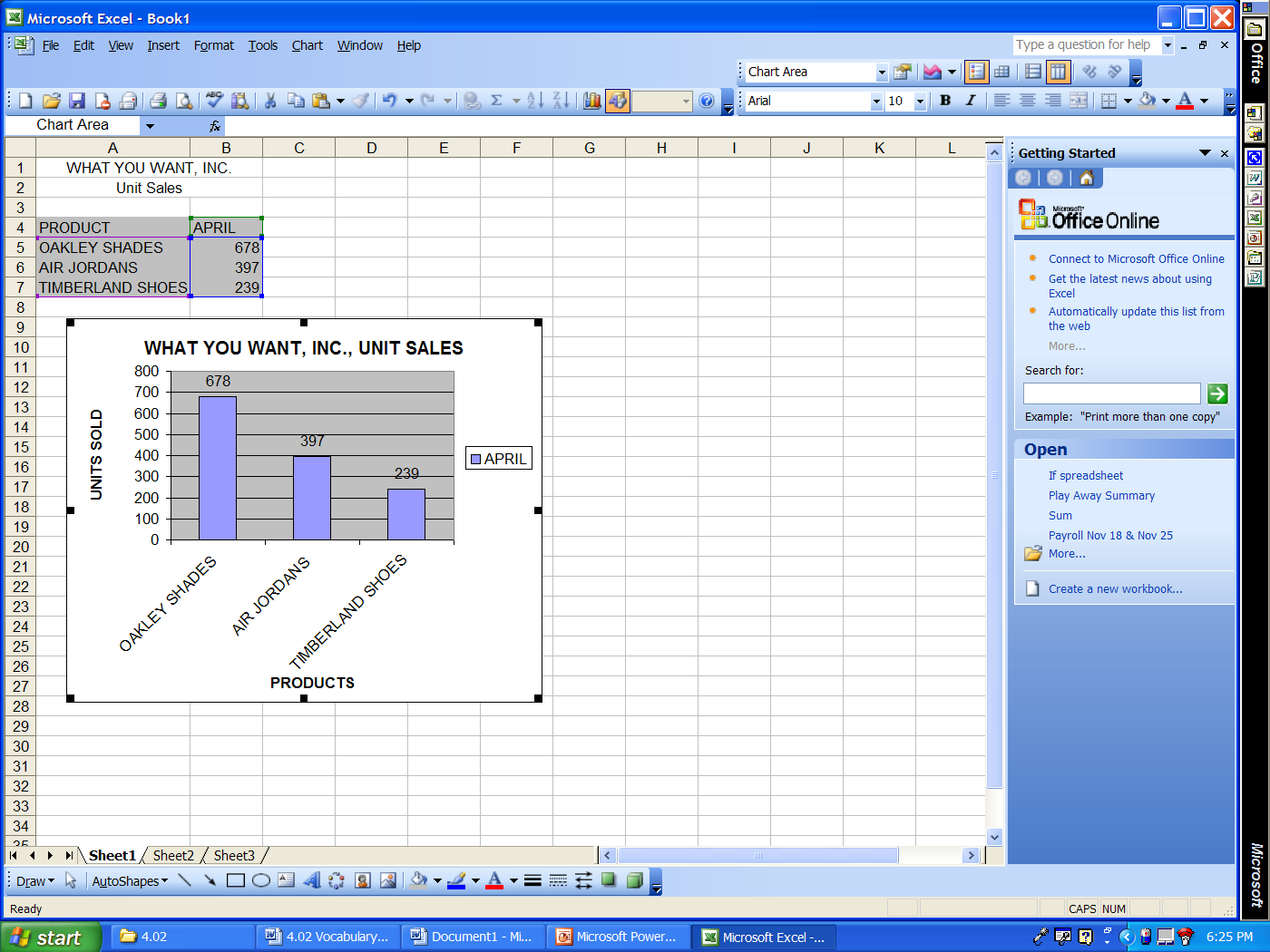 4.02 Understand charts/graphs used in business
Slide 4
Is it a Chart or a Graph?
A Chart is the total package that includes:
 titles 
values
axis labels
legend
	 information
color
and adds meaning to the graph 
A Chart is an enhancement of a graph.
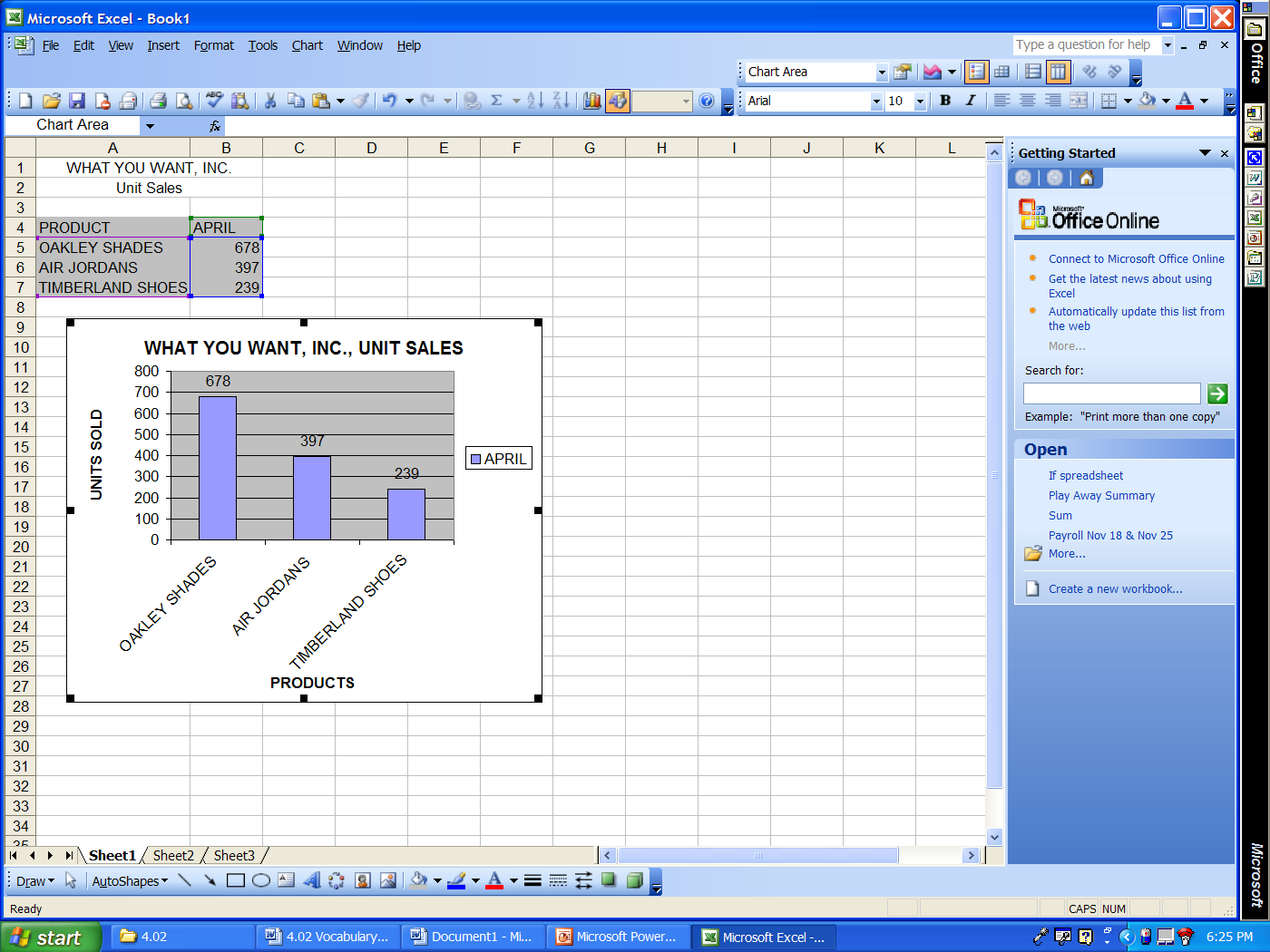 4.02 Understand charts/graphs used in business
Slide 5
Whereas spreadsheet data
 is often filled with 
numbers, labels, and 
values that require time-
consuming analysis. . . . 

a chart emphasizes and categories the spreadsheet information into a format that can be quickly and easily analyzed.
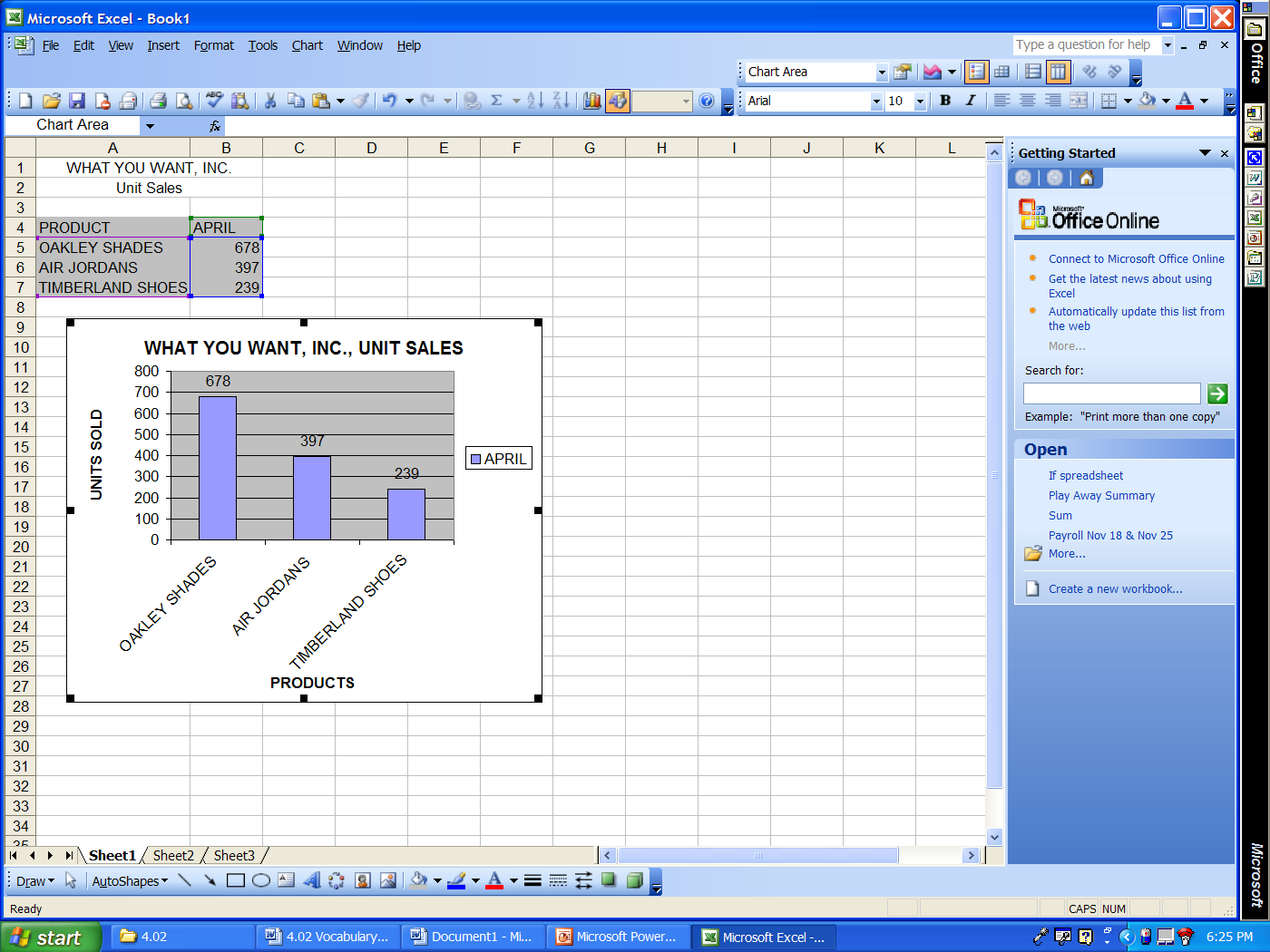 4.02 Understand charts/graphs used in business
Slide 6
A chart is to a spreadsheetas a picture is to a thousand words!
Examples of Charts used in business:
Represent sales trends within different departments of a store
Represent the contribution of individual employee sales to the total sales for a company
Represent the percent of each expense to total expenses
Analyze stock prices and explain the  fluctuations to stockholders
4.02 Understand charts/graphs used in business
Slide 8
Components of Graphs and Charts
Components of Graphs
Y-axis
X-axis
Data markers
Data series
Gridline
Plot area
Tick mark
4.02 Understand charts/graphs used in business
Slide 10
Y-axis
Y-axis
The Y- axis is the left vertical side of the graph.
 It contains the numerical data.
4.02 Understand charts/graphs used in business
Slide 11
Y-axis
X-axis
X-axis
The X- axis is the bottom horizontal side of the graph.
 It contains the category information.
4.02 Understand charts/graphs used in business
Slide 12
Data Marker
Y-axis
X-axis
Data Markers
Data Markers are used in a graph to indicate data values.
Remember: 
	Data Markers represent values!
4.02 Understand charts/graphs used in business
Slide 13
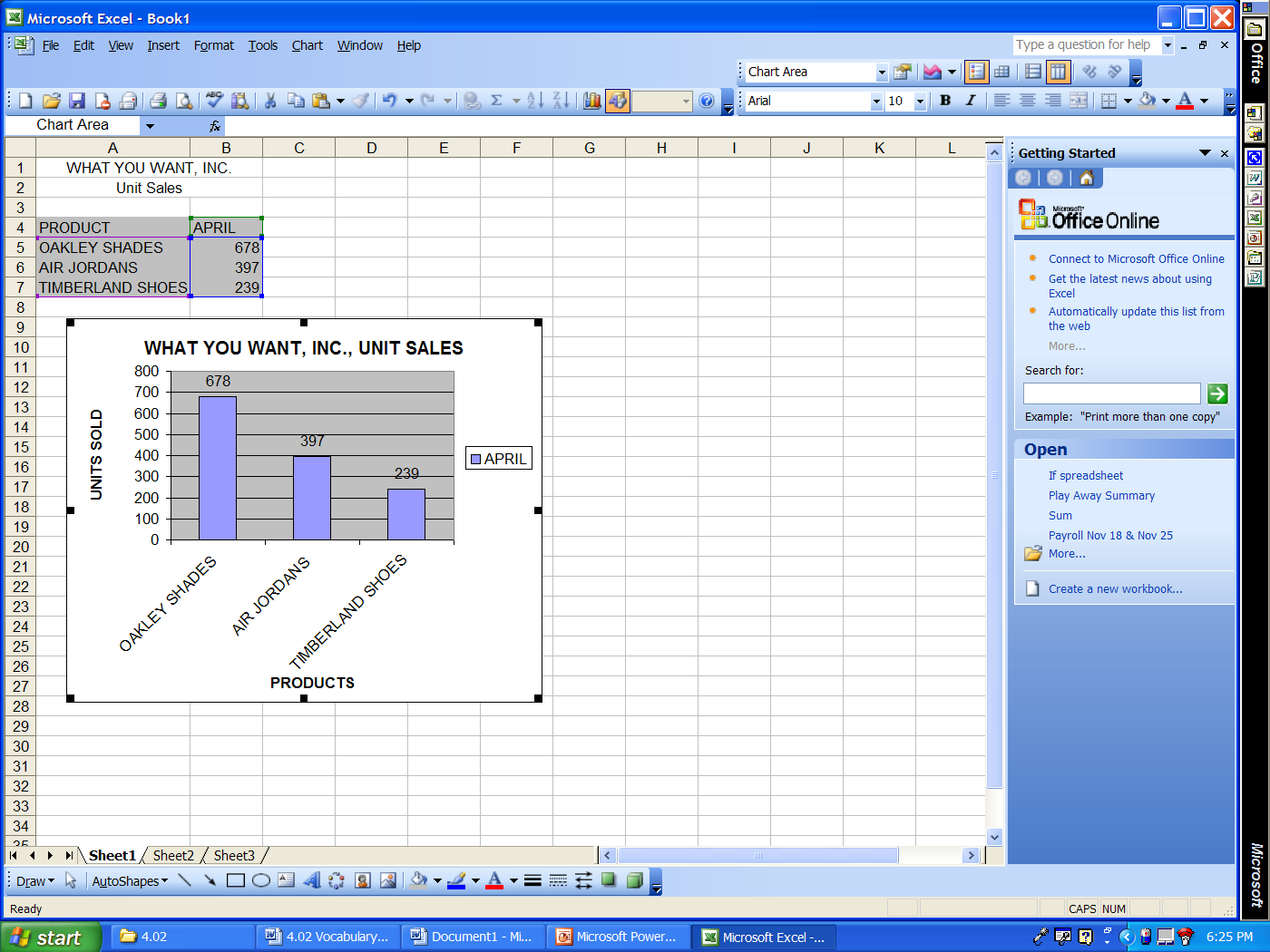 Data Series
Data Series
A Data Series is a collection of related values,
	such as one row or one column from a spreadsheet.
4.02 Understand charts/graphs used in business
Slide 14
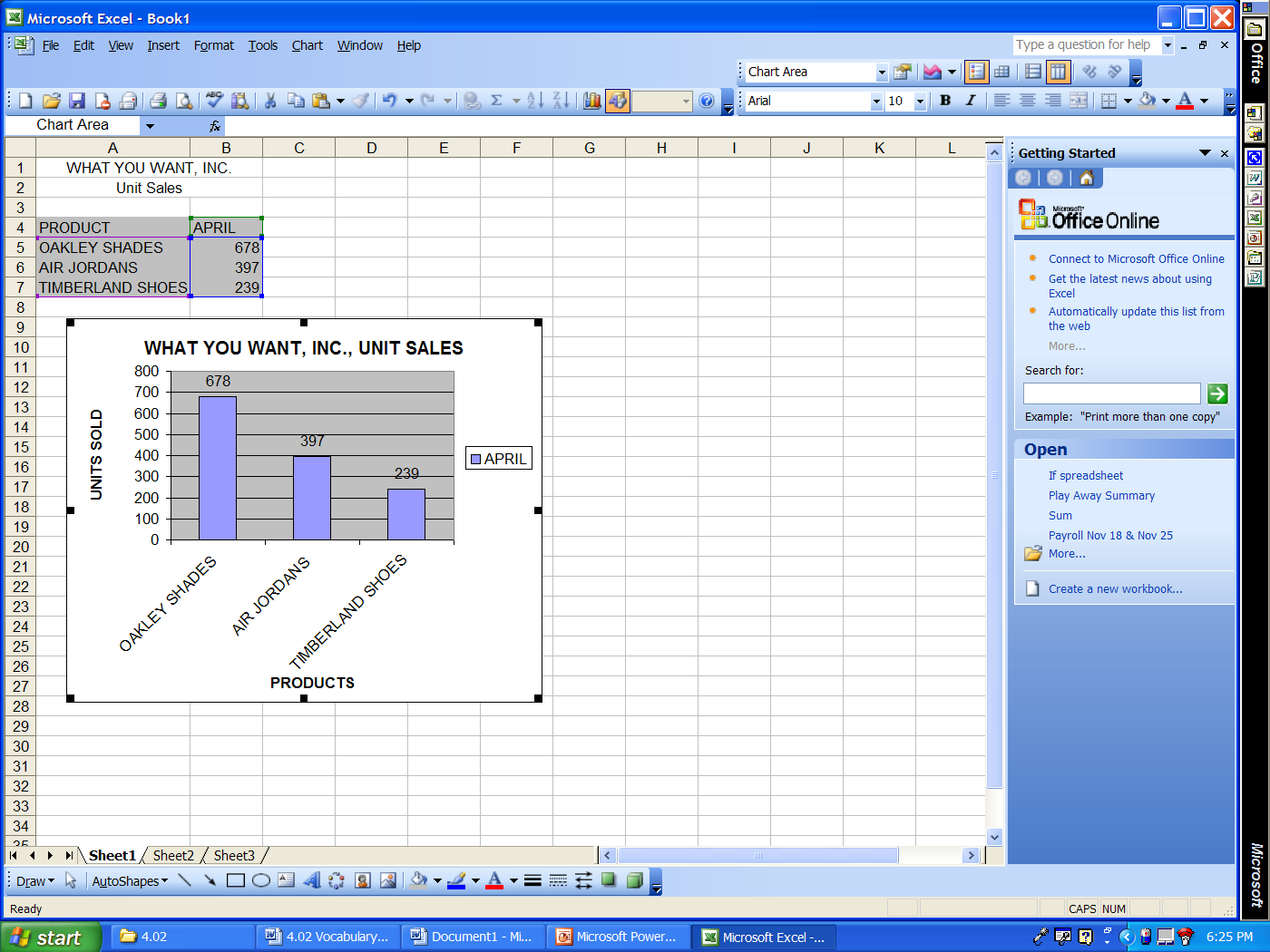 Gridlines
Gridline
A Gridline is a horizontal or vertical line that extends across the plot area of the graph for the purpose of adding clarification to the data.
Gridlines make it easier to read and understand the values.
Slide 15
4.02 Understand charts/graphs used in business
Example
Scenario: This Stacked Bar Chart shows the Total Sales of each employee over a 4-month period. 
Question: What would make it easier to read? 
Answer:    Gridlines 
Gridlines would make it much easier to read and understand the values.                   (Notice—there are NO gridlines in this chart!)
4.02 Understand charts/graphs used in business
Slide 16
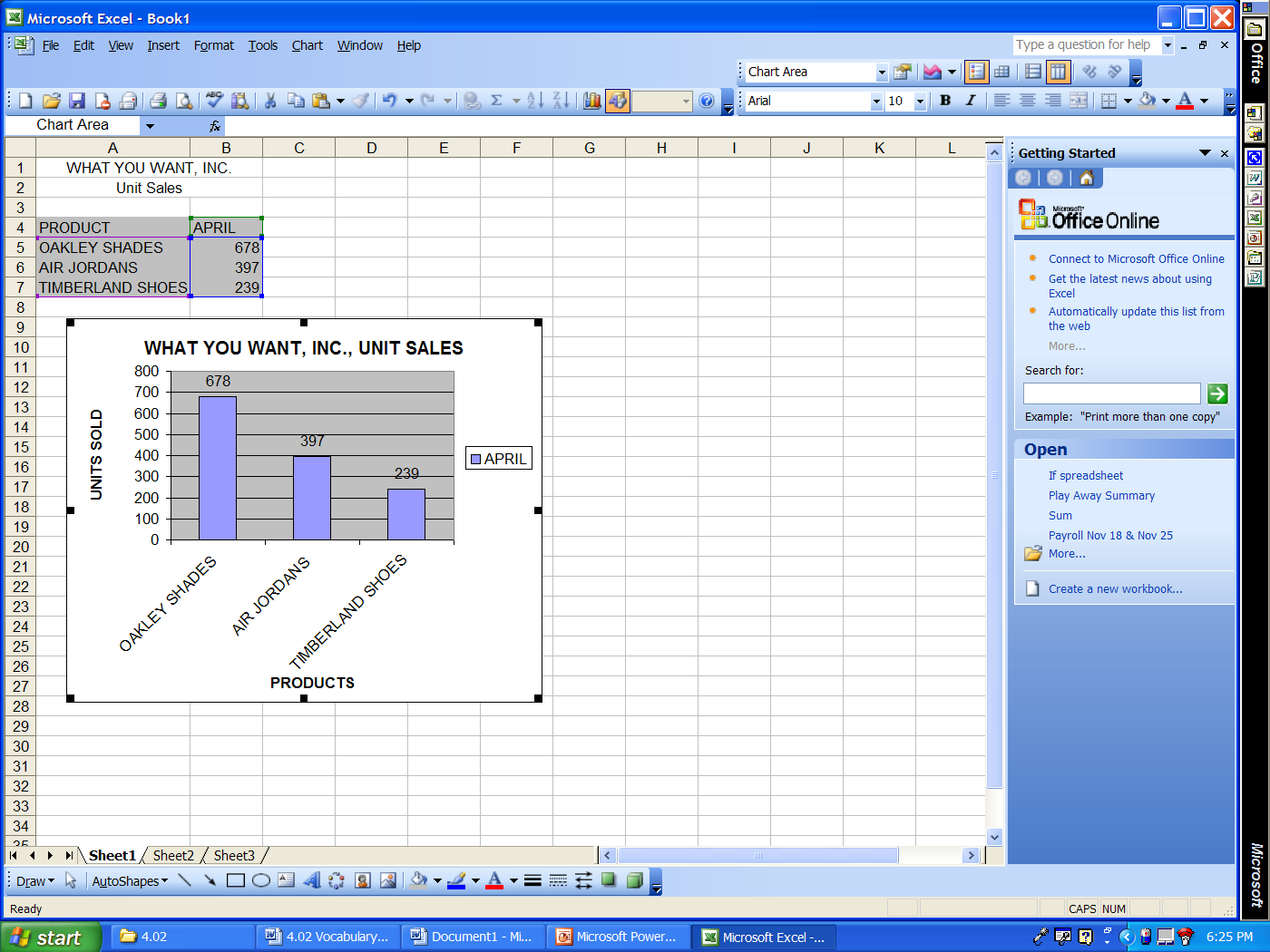 Plot Area
(the gray area shown in this graph)
Plot Area
The Plot Area is the background portion of a graph.
It is the rectangular area bound by the category (X) and values (Y) axes.
4.02 Understand charts/graphs used in business
Slide 17
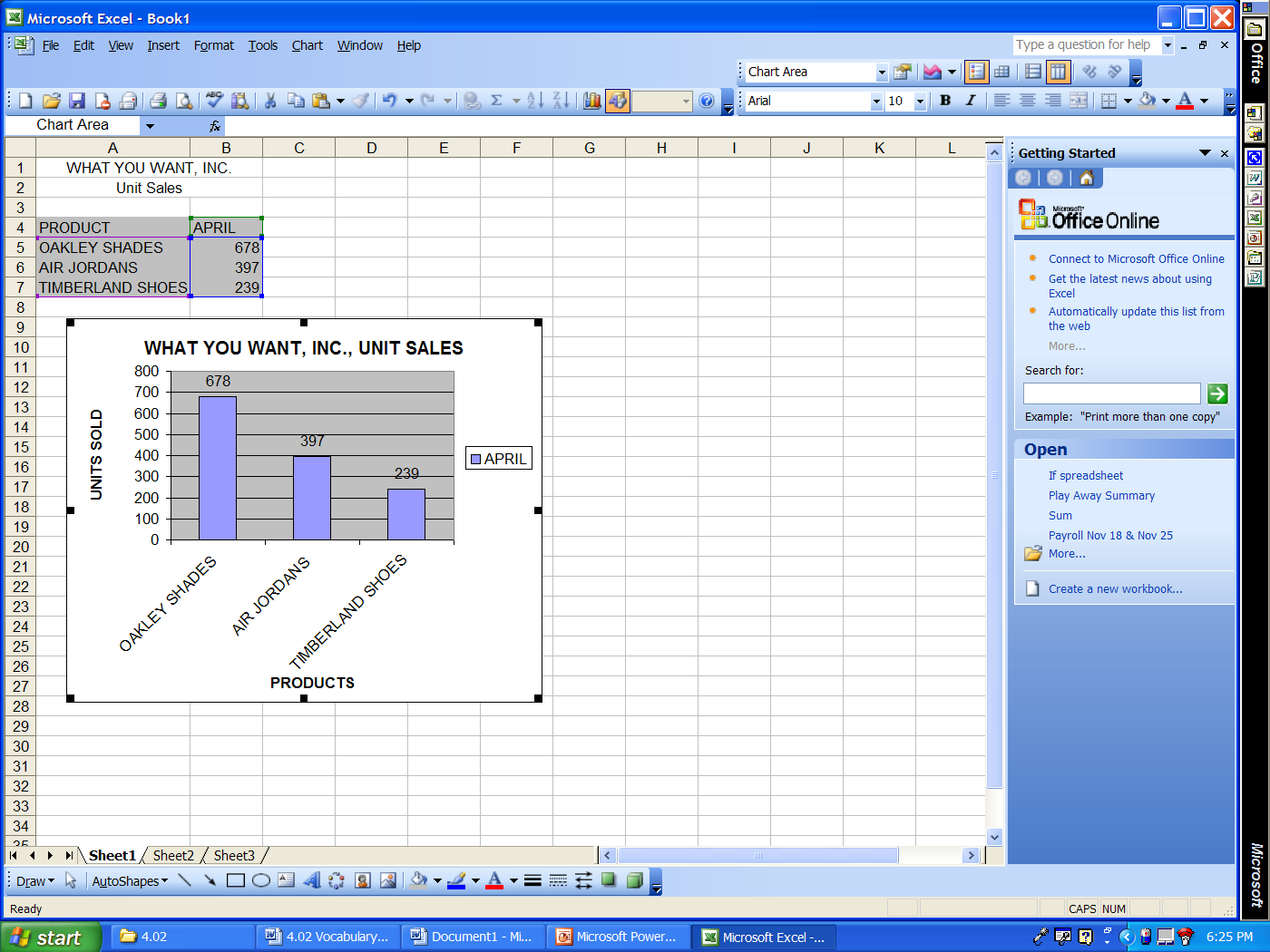 Tick Marks
Tick Mark
The Tick Mark is used in a graph to clarify the data categories or values.
4.02 Understand charts/graphs used in business
Slide 18
Components of Charts
Legend
Data Label
Chart Title
X-Axis Title
Y-Axis Title
4.02 Understand charts/graphs used in business
Slide 19
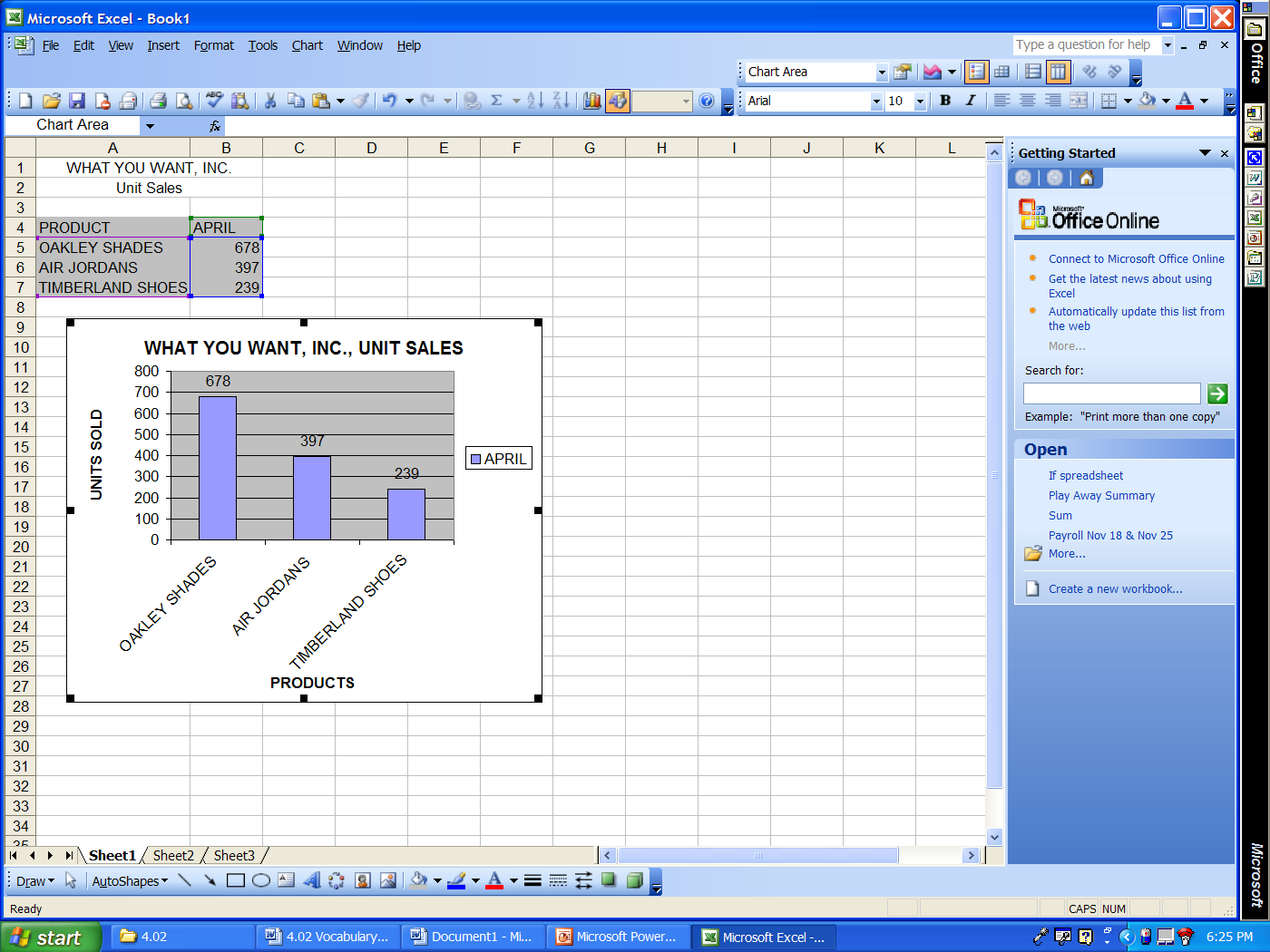 Legend
Legend
The Legend is an object that explains the symbols, colors, or patterns used to differentiate the data.
4.02 Understand charts/graphs used in business
Slide 20
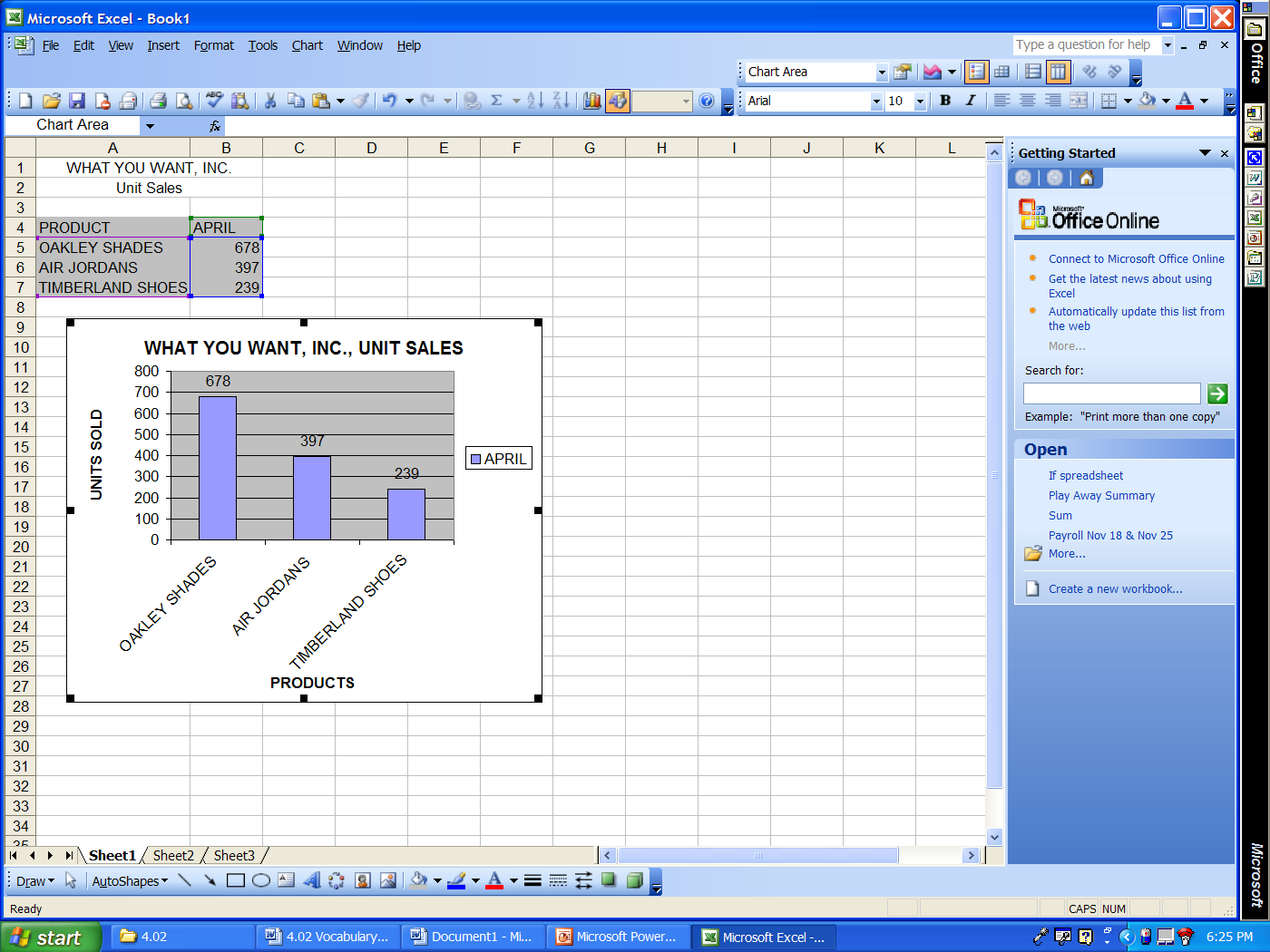 Data Labels
Data Label
A Data Label is a single value or
	text explanation 
	used to explain the data in a series.
It is a piece of data from the data series.
4.02 Understand charts/graphs used in business
Slide 21
Example
Scenario: This Column Chart compares the sales of the 
GY Music Store against the sales of Notes Online.
Question: Which feature is used to indicate the 
                  sales amounts in the plot area?
Answer:   Data Labels

Data Labels are used to
explain the data in the
series.
4.02 Understand charts/graphs used in business
Slide 22
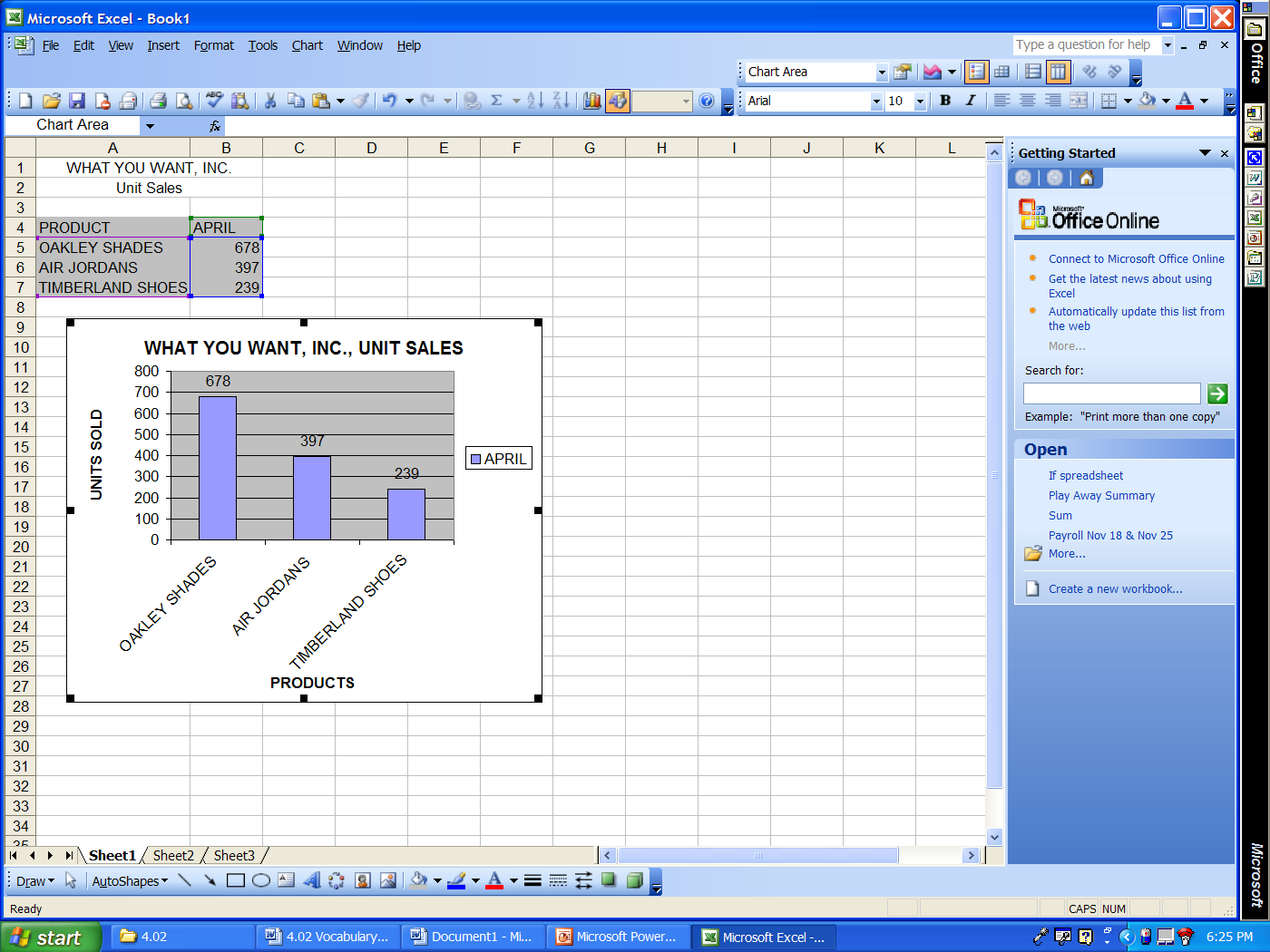 Chart Title
Chart Title
The Chart Title is the main heading, which describes the purpose and content of the chart.
4.02 Understand charts/graphs used in business
Slide 23
Example
Scenario: This Line Chart represents the effect of irrigation on plant height. 
Question: What feature should be added to explain  
                  the chart’s purpose?
Answer:   Chart Title

The Chart Title is the 
Main Heading that 
describes the purpose 
and content of the chart.
4.02 Understand charts/graphs used in business
Slide 24
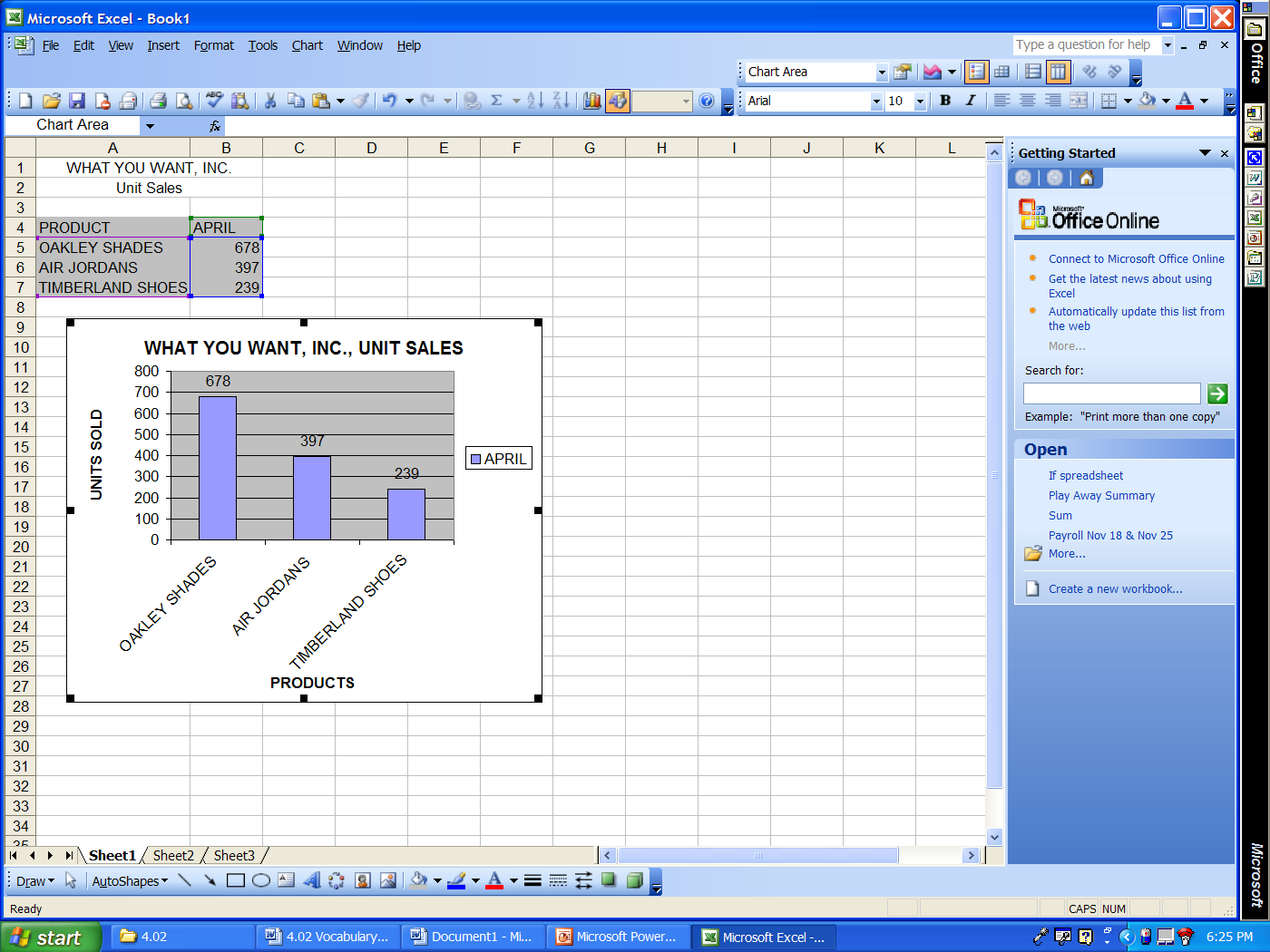 Axis Titles
Axis Titles
The Y-axis Title: describes the 
	Y-axis, which is the vertical data.

The X-axis Title describes the
	X-axis, which is the  horizontal data.
4.02 Understand charts/graphs used in business
Slide 25
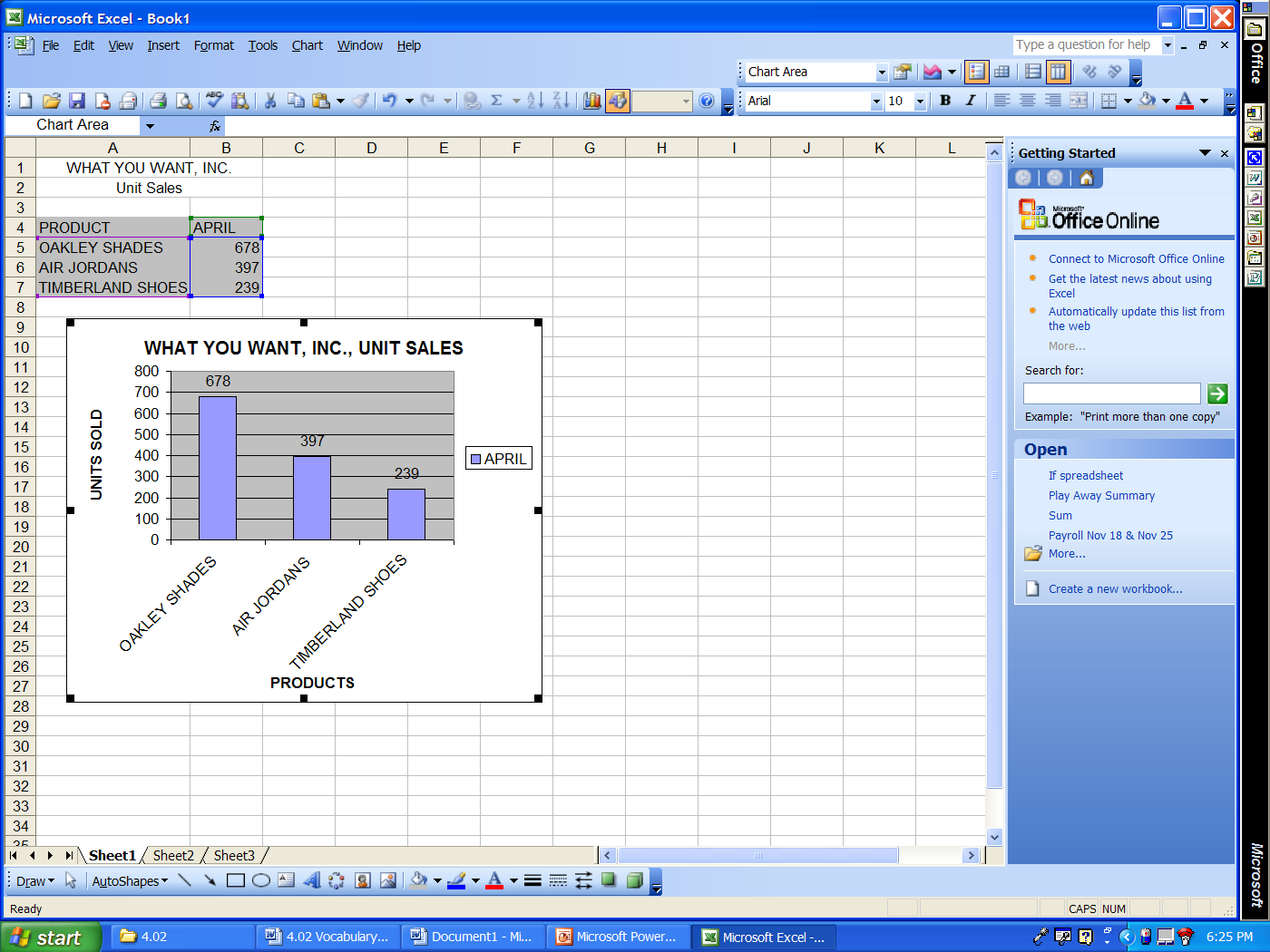 2.
1.
5.
3.
4.
7.
6.
10.
9.
8.
Now it’s your turn! 
 See if you can identify all of the components and describe their functions.
4.02 Understand charts/graphs used in business
Slide 26
2.
1.
5.
3.
4.
7.
10.
9.
8.
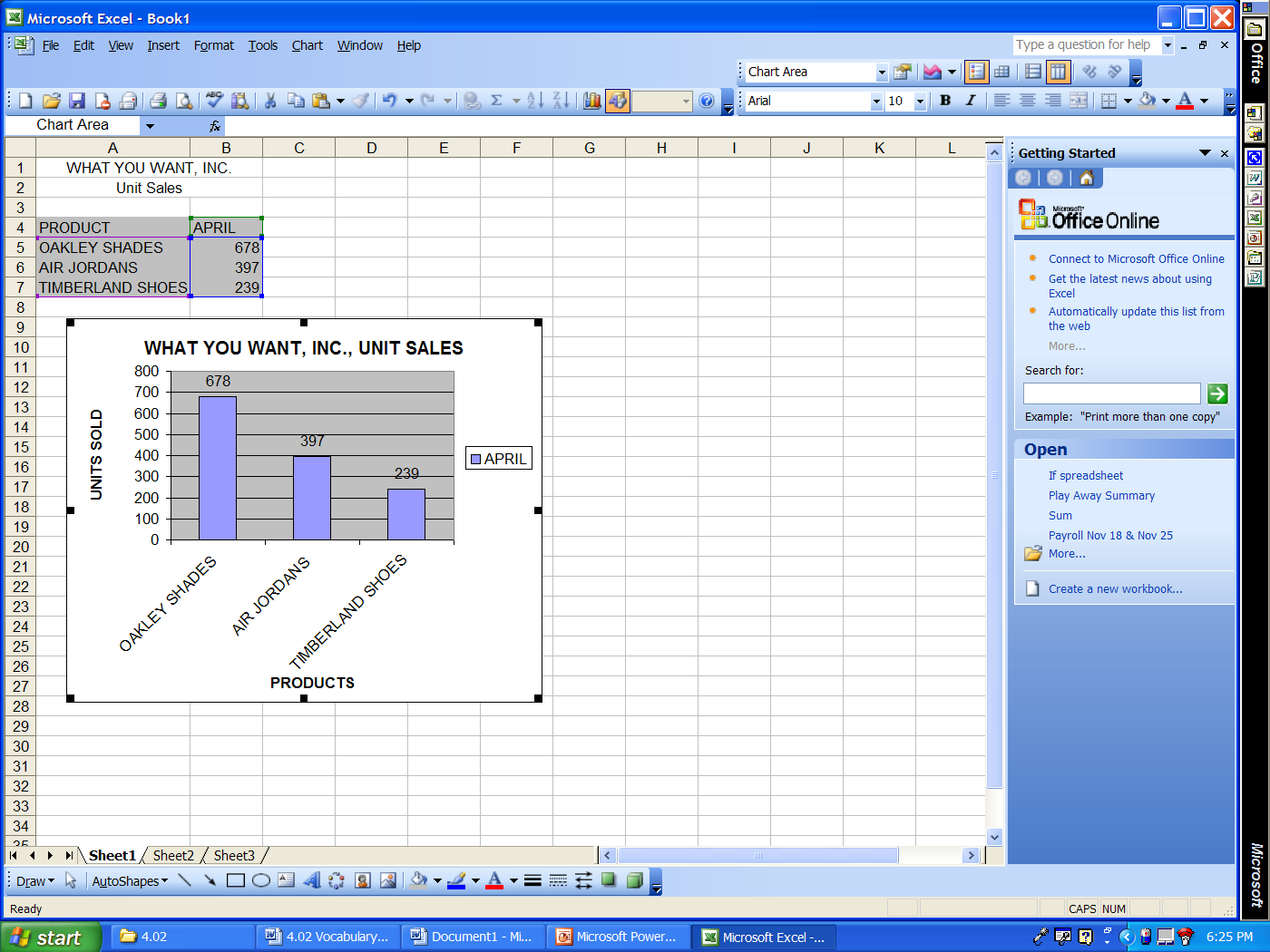 How did you do?
1. Data Series
2. Chart Title
3. Y-axis Labels
4. Data Labels
5. Plot Area
6. Gridline
7. Legend
6.
8. X-axis Labels
9. X-axis Title
10. Tick Marks
4.02 Understand charts/graphs used in business
Slide 27
Embedded Chart or a Separate Chart
An Embedded chart is one that appears on the same sheet as the spreadsheet/worksheet it represents.
otherwise, it is referred to as a separate chart.
A Separate chart is one that does not appear on the same sheet as the spreadsheet/worksheet it represents.
4.02 Understand charts/graphs used in business
Slide 28
Linked Chart
A Linked chart is one that will change to reflect changes made to the spreadsheet it represents.
4.02 Understand charts/graphs used in business
Slide 29